Gravitational Waves & Federated Identity
A Case Study
Warren G. Anderson
LIGO Scientific Collaboration
[Speaker Notes: I'd like to thank Webber Academy for inviting me here this morning to talk about What LIGO Heard, the century-long quest for gravitational-wave astronomy]
Albert Einstein
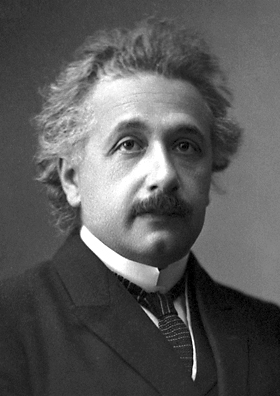 1
1879 – 1955
[Speaker Notes: However, in the Early 20th century, another young genius was considering the interaction of light and moving objects. His name was Albert Einstein. He was trying to understand some strange results of  recent experiments, such as the fact that no matter whether an instrument was moving toward the sun or away from the sun, the instrument always measured the sunlight moving at the same speed.]
The General Theory of Relativity
Sitzungsberichte der Preussischen Akademie der Wissenschaften zu Berlin, (1915)
[Speaker Notes: In 1915, Einstein publishes his new theory in a paper called “The field equuations of gravitation.” It is called the General theory of relativity.]
Curved Space-Time
2
[Speaker Notes: The new theory describes gravity of the bending of space-time around a massive object. Anything moving nearby follows the contours of the bent space-time.]
Gravitational Waves
Sitzungsberichte der Königlich-Preussischen Akademie der Wissenschaften, (1916)
[Speaker Notes: Also in 1916, Einstein considered another simple situation in this paper entitled “Approximate integration of the field equations of gravitation.. In it, he considered a universe which contained nothing at all, so that there was no gravitation, but in which the space-time was given a little impulse, like a pebble falling in a flat pond. He discovered that this would create ripples of space-time curvature that traveled from the point of the impulse at the speed of light, and he called the gravitational waves.]
Making Gravitational Waves
3
[Speaker Notes: He later considered what might cause these waves. He described the general properties of the sources, but one of the most promising seemed to be two massive objects in orbit around each other.]
Network of Observatories
13
LIGO Scientific Collaboration
13
[Speaker Notes: Besides the two observatories, operated by MIT and CIT, there are many universities and research labs around the world participating in LIGO, over 1000 scientists from 85 institutions.]
Hanford Observatory
4
Livingston Observatory
4
September 14, 2015
At 09:50: 45 UTC
The Signal
4
The Source
4
The Paper
13
The News
13
Federated Identity?
Large distributed collaboration with services operated by dozens of local admins more-or-less independently.
For the first decade, each admin operated independently – dozens of passwords and authorization rules per user.
Minimal membership tracking system.
Federated Identity?
2008 – LIGO Identity and Access Management project (originally Auth Project) starts. 
Design by Scott Koranda, consulting with I2 experts.
Scope: 
identity management 
authN/Z for web, command-line and custom clients
wikis, mailing lists, code repos, ticket tracking, etc
Federated Identity?
We wanted to use federated identities but:
many US institutions in LIGO were not InCommon members.
those that are often won’t release usable (R&S) attributes
there was no way to easy way to get federated identities for non-US LIGO institutions.
there was no place to get a federated identity if your institution did not supply it.
LIGO security was worried about incident response for federated identities.
External Collaborations
In 2014 LIGO signs co-observing MOUs with 90 other astronomy groups:
use gw-astronomy.org (operated by UWM and LIGO) to provide mailing lists, wiki space, file exchange service
use federated identities to access gw-astronomy
becomes testbed for eduGAIN metadata usage in InCommon
Going Forward
In a new era of gravitational wave astronomy:
more external collaborations, LIGO can’t be responsible for collaboration space for all of them.
SIRTFI in the process of being implemented for incident response (LIGO IdP will be early adopter)
InCommon includes majority of US research institutions
InCommon has joined eduGAIN for international federated identities
IdP of last resort options available (gw-astronomy.org uses Cirrus Identity Gateway)
By the Numbers
75% of US institutions in LIGO members of InCommon.
95% of US researchers in LIGO at InCommon institutions.
75% of nations participating in LIGO have identity federations in eduGAIN
93% of LIGO researchers are in nations with identity federations in eduGAIN.
By the Numbers
44% of all LIGO researchers at institutions that support R&S attributes
78% of US LIGO researchers at institutions that support R&S
only one other LIGO institution supporting R&S, in the UK (21% of UK researchers in LIGO)
The End
Copyright info
By Unknown - Official 1921 Nobel Prize in Physics photograph, Public Domain, https://commons.wikimedia.org/w/index.php?curid=458521
By Ute Kraus, Physics education group Kraus, Universität Hildesheim, Space Time Travel, (background image of the milky way: Axel Mellinger) - Gallery of Space Time Travel, CC BY-SA 2.5, https://commons.wikimedia.org/w/index.php?curid=370240
Produced by MIT Video Productions and MIT News Office, Producer/Editor: Bill Lattanzi , Footage courtesy of: Hans Peter Bischof; California Institute of Technology; Jet Propulsion Laboratory; LIGO, A Passion for Understanding, by Kai Staats; MIT; National Science Foundation; Roger Smith; Virginia Trimble, widow of Joseph Weber; Wikipedia Commons
LIGO/SXS/R. Hurt and T. Pyle